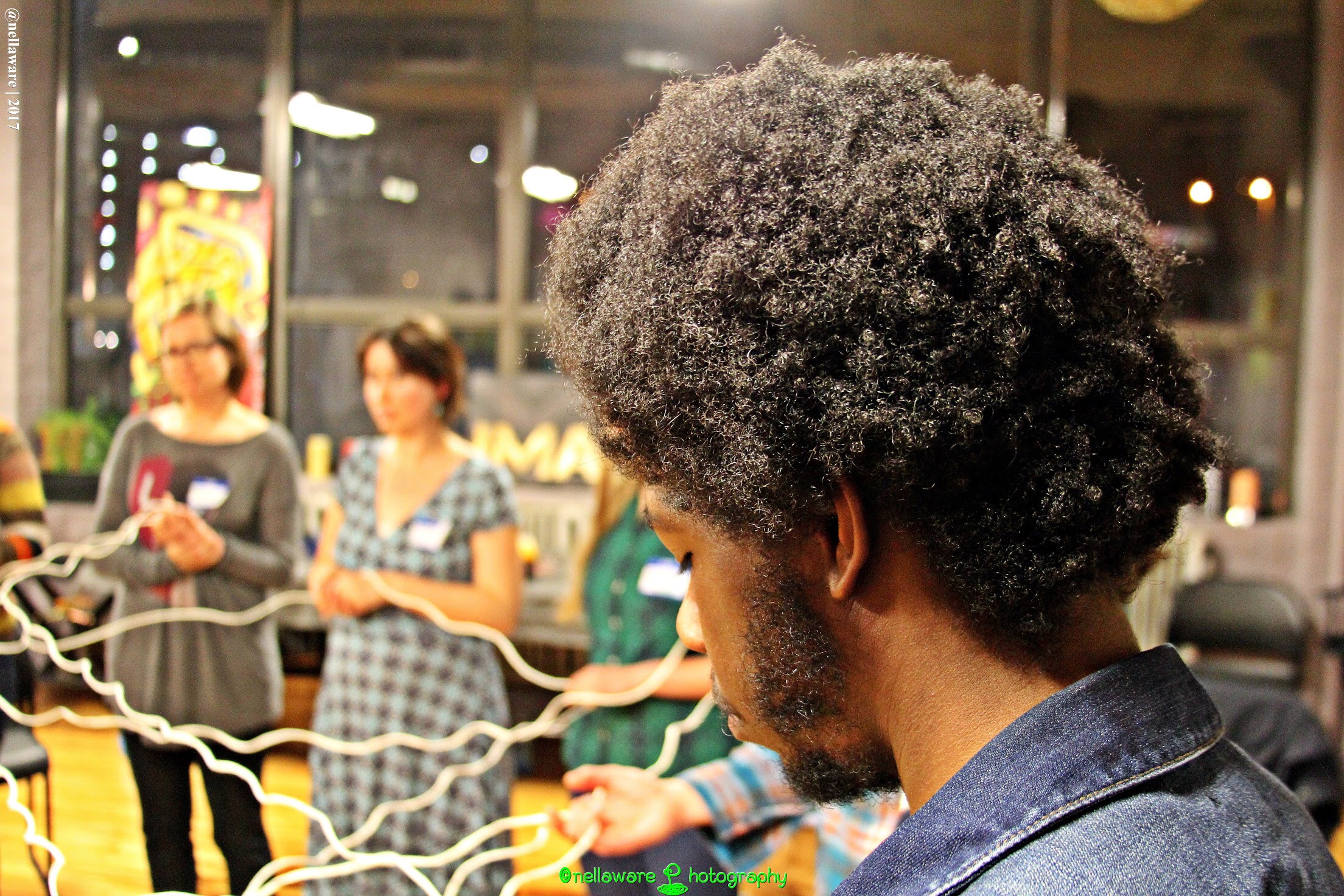 Breaking Barriers, Building Communities
HEALING TECHNOLOGIES:
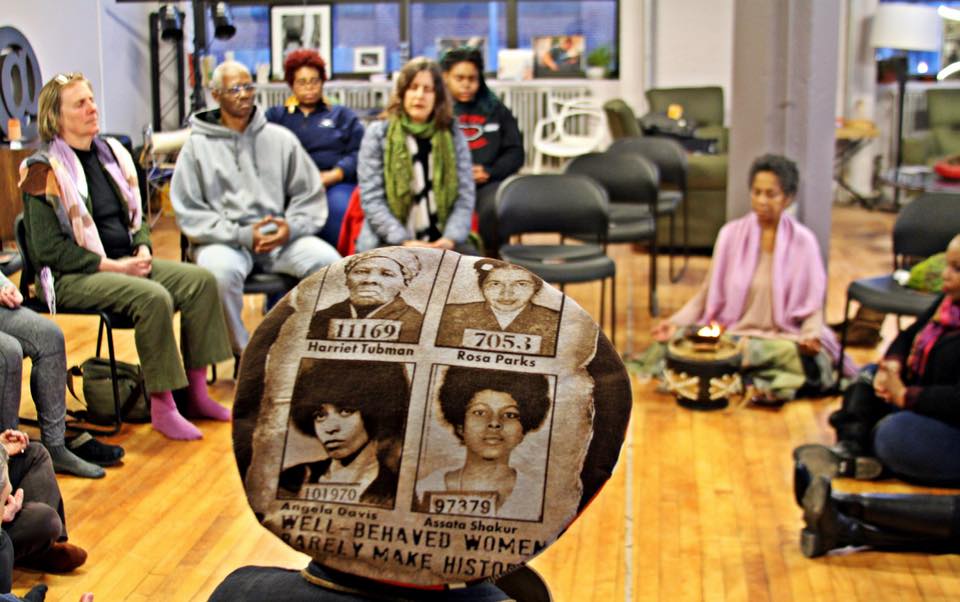 Pathways to Healing
Healing
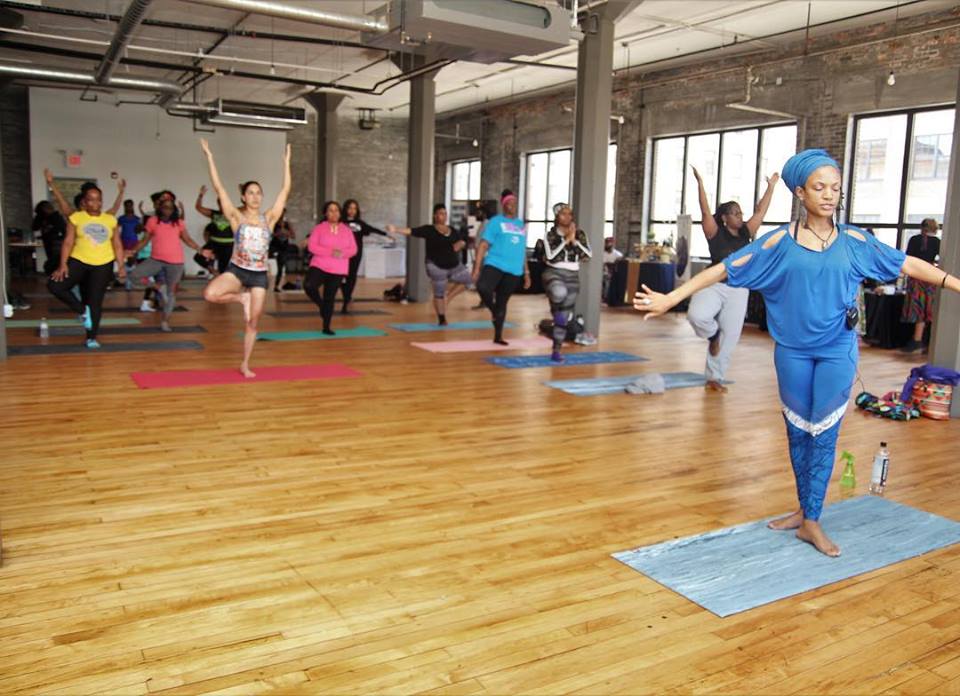 “The Process of making or becoming sound or health again.”

The Living Well is promoting Mindfulness to individuals who have not had access to healing technologies such as yoga and qiqong.  We use a trauma responsive and a race equity approach to healing.
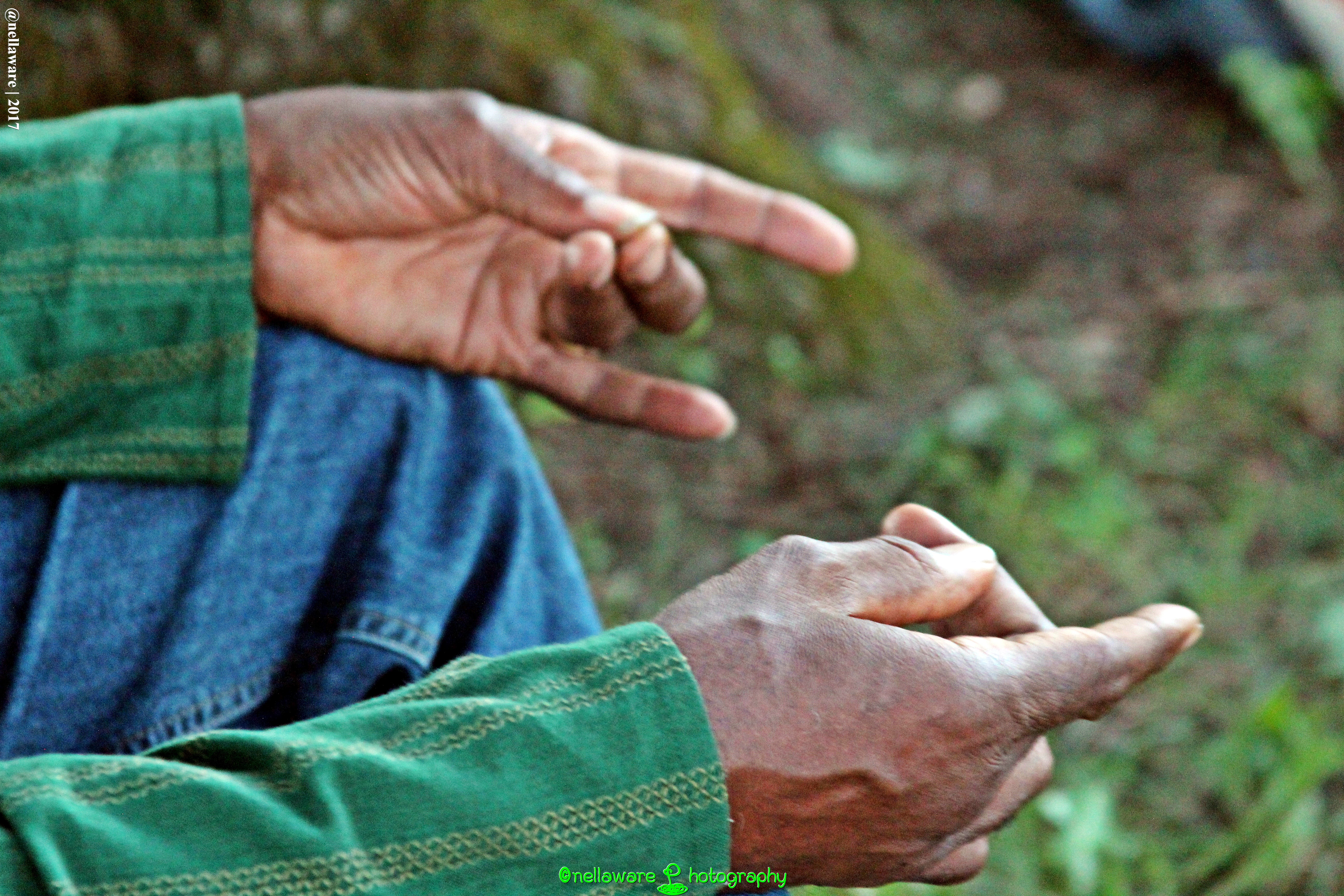 Mudras
What Is an Open System?
“An open system is a system that regularly exchanges feedback with its external environment.” 


Open systems are systems, of course, so inputs, processes, outputs, goals, assessment and evaluation, and learning are all important.
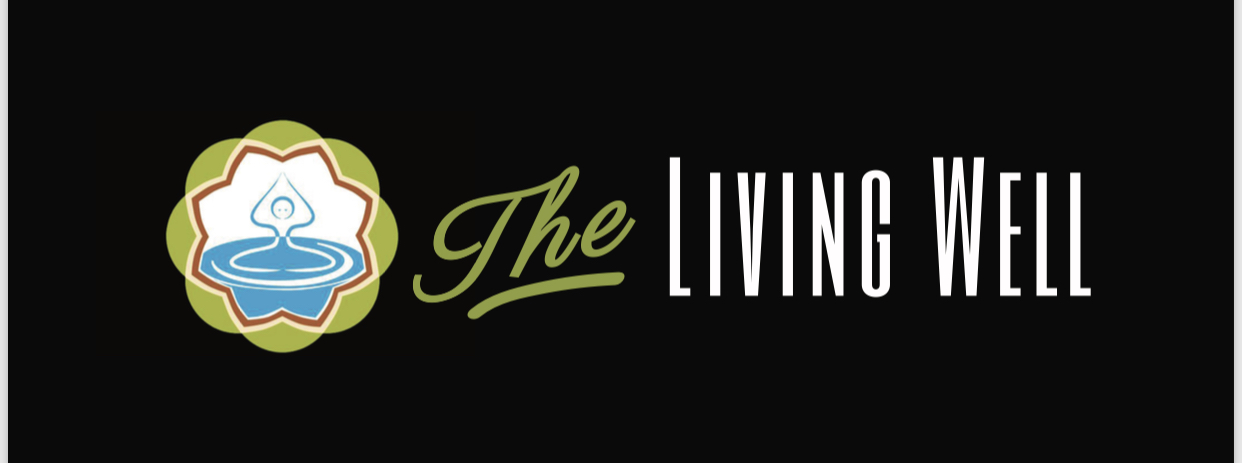